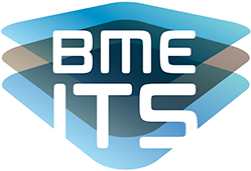 Workshop a IV. vasúti csomag bevezetésével kapcsolatban a magyar vasúti piaci szereplők részéreA teherkocsikra és a különleges vasúti járművekre vonatkozó szabályozás(nemzeti szabályok tervezete)2020. december 08.Szabó Csabaiü. vasútijármű-szakértő
Szabó Csaba iü. vasútijármű-szakértő
2020.12.08.
1
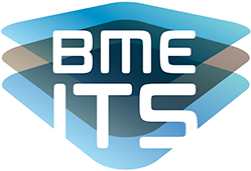 IV. vasúti csomag műszaki szabályozási alapelvei
Egységes európai vasúti térség (SERA)
Közös, harmonizált műszaki szabályok (ÁME, EN)
Átjárhatóságot korlátozó nemzeti szabályok csak meghatározott jellegű, indokolt esetben alkalmazhatók
Szabó Csaba
2020.12.08
2
[Speaker Notes: Projekt vezetők]
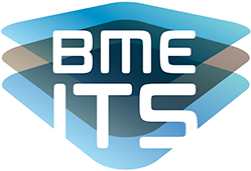 IV. vasúti csomag az egységes európai vasúti térség
Szabó Csaba
2020.12.08
3
[Speaker Notes: Projekt vezetők]
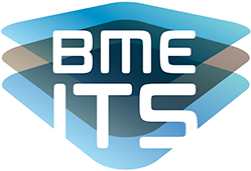 IV. vasúti csomag nemzeti szabályok alkalmazhatósága
IOD 13. cikk (2)
ha az ÁME-k nem térnek ki, vagy nem térnek ki maradéktalanul az alapvető követelményeknek megfelelő bizonyos aspektusokra, beleértve a nyitott kérdéseket; 
ha egy vagy több ÁME valamely része vagy egésze tekintetében az alkalmazás alóli mentesülést jelentettek be; 
ha különleges esetben a vonatkozó ÁME-ben nem szereplő műszaki szabályok alkalmazása válik szükségessé; 
a meglévő rendszerek meghatározására alkalmazott nemzeti szabályok, amelyeknek kizárólag az a céljuk, hogy értékeljék a járműnek a hálózattal való műszaki összeegyeztethetőségét; 
az ÁME-k hatályán kívül eső hálózatok és járművek; 
sürgős ideiglenes megelőző intézkedésként, különösen balesetet követően. 
(Az ÁMÉ-kban szereplő, azonos célra rendelt, és egyenértékűnek tekintett különböző műszaki megoldások közti választás)
Szabó Csaba
2020.12.08
4
[Speaker Notes: Projekt vezetők]
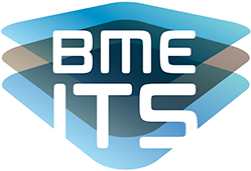 IV. vasúti csomag műszaki szabályozási struktúra
átjárhatósági irányelv (IOD)
(EU) 2016/797
alrendszerek – alapvető követelmények
Közösségi szabályozás
átjárhatósági műszaki előírások (ÁME/TSI)
közös alrendszeri követelmények
CEN
ERA
TAP/TAF
OPE
ENE
INF
WAG
L&P
CCS
SRT
PRM
átültető jogszabályok
nemzeti jogszabályok
nemzeti szabályok
nem jogszabályi jellegű nemzeti szabályozás
Szabó Csaba
2020.12.08
5
[Speaker Notes: Projekt vezetők]
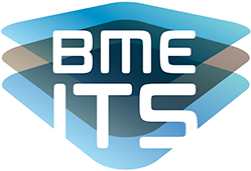 IV. vasúti csomag a nemzeti szabályozás megtisztítása
911 dokumentum
30337 oldal
IOD
ÁME
ERA szabályok
megtartandó NSZ
megtartható
NSZ
EN
új NSZ
új jogszabályok
VME-k
Szabó Csaba
2020.12.08
6
[Speaker Notes: Projekt vezetők]
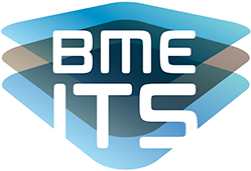 Új nemzeti szabályok
7
2020.12.08
Szabó Csaba
[Speaker Notes: Projekt vezetők]
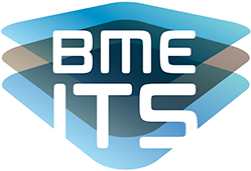 IV. vasúti csomag, javaslat a vasúti járművekre vonatkozó nemzeti szabályozásra
jogszabályi szintű szabályozás:
Az innovációért és technológiáért felelős miniszter …/2020. (……) ITM rendelete az uniós vasúti rendszer magyarországi részét képező vasúti pályahálózaton közlekedő vasúti járművek tervezése, gyártása, átalakítása, valamint használata során betartandó műszaki és üzemeltetési követelményekről
vasúti műszaki előírások (VME)
WAG
WAG
Szabó Csaba
2020.12.08
8
[Speaker Notes: Projekt vezetők]
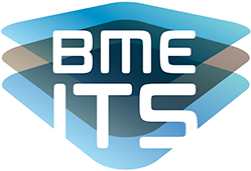 IV. vasúti csomag műszaki szabályozási javaslatok I.
RSW
Szabó Csaba
2020.12.08
9
[Speaker Notes: Projekt vezetők]
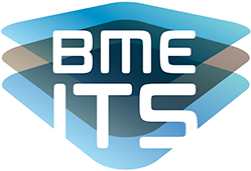 IV. vasúti csomag műszaki szabályozási javaslatok II.
RSW
Szabó Csaba
2020.12.08
10
[Speaker Notes: Projekt vezetők]
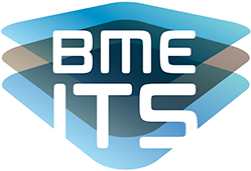 IV. vasúti csomag műszaki szabályozás – különleges járművek
Különleges jármű -> L&P TSI (2. cikk, C-függelék)
alapvetően a jármű jellege alapján alkalmazandó előírások
egy specifikus nemzeti szabály (különleges járművek fékezése – kétéltű vasúti-közúti járművek fékezése)
Szabó Csaba
2020.12.08
11
[Speaker Notes: Projekt vezetők]
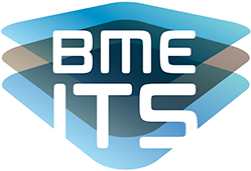 Workshop a IV. vasúti csomag bevezetésével kapcsolatban a magyar vasúti piaci szereplők részéreA teherkocsikra és a különleges vasúti járművekre vonatkozó szabályozás(nemzeti szabályok tervezete)
Felelősségkorlátozás:

A fenti című, a megnevezett rendezvényen elhangzott előadás, Magyarország hatályos jogszabályainak 2020. XII. 4-i állapotát figyelembe véve készült.

A szakmai tartalom a BME ITS Np. Zrt. által, „A magyar vasúti műszaki és üzemi szabályok korszerűsítése, az új előírások rendszerének megalkotása” (IKOP-2.1.0-15-2018-00047 sz.) projekt eredménydokumentumaként elkészült szabályozási javaslatok 2020. II. 27-i állapotának megfelelő információkat tartalmazza.

Az előadónak nincs ráhatása arra, hogy az említett projekt keretében elkészült javaslatokat a jogalkotó, illetve az erre felhatalmazott szabályozó szervezet milyen formában – adott esetben kibővítve, csonkítva, átalakítva – foglalja kötelező érvényű nemzeti szabályba; vagy az előadásban ismertetettektől alapjában eltérő szabályokat hoz. Ennek megfelelően az előadás tartalma és a továbbiakban hatályba lépő vasúti műszaki szabályok tartalma közti esetleges eltérésekért az előadó semmilyen felelősséget nem vállal.

A jogalkalmazó kötelessége és felelőssége, hogy a tevékenységére vonatkozó kötelező szabályokkal tisztában legyen, azok állapotáról, hatályosságáról tevékenységének megkezdése előtt meggyőződjön.
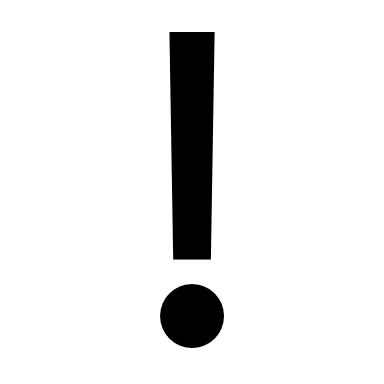 Szabó Csaba
2020.12.08
12
[Speaker Notes: Projekt vezetők]
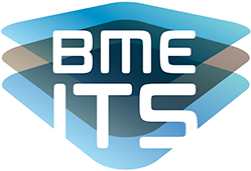 Köszönjük megtisztelő figyelmüket!
Szabó Csaba
2020.12.08
13
[Speaker Notes: Projekt vezetők]